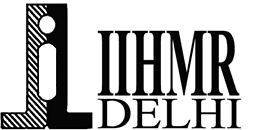 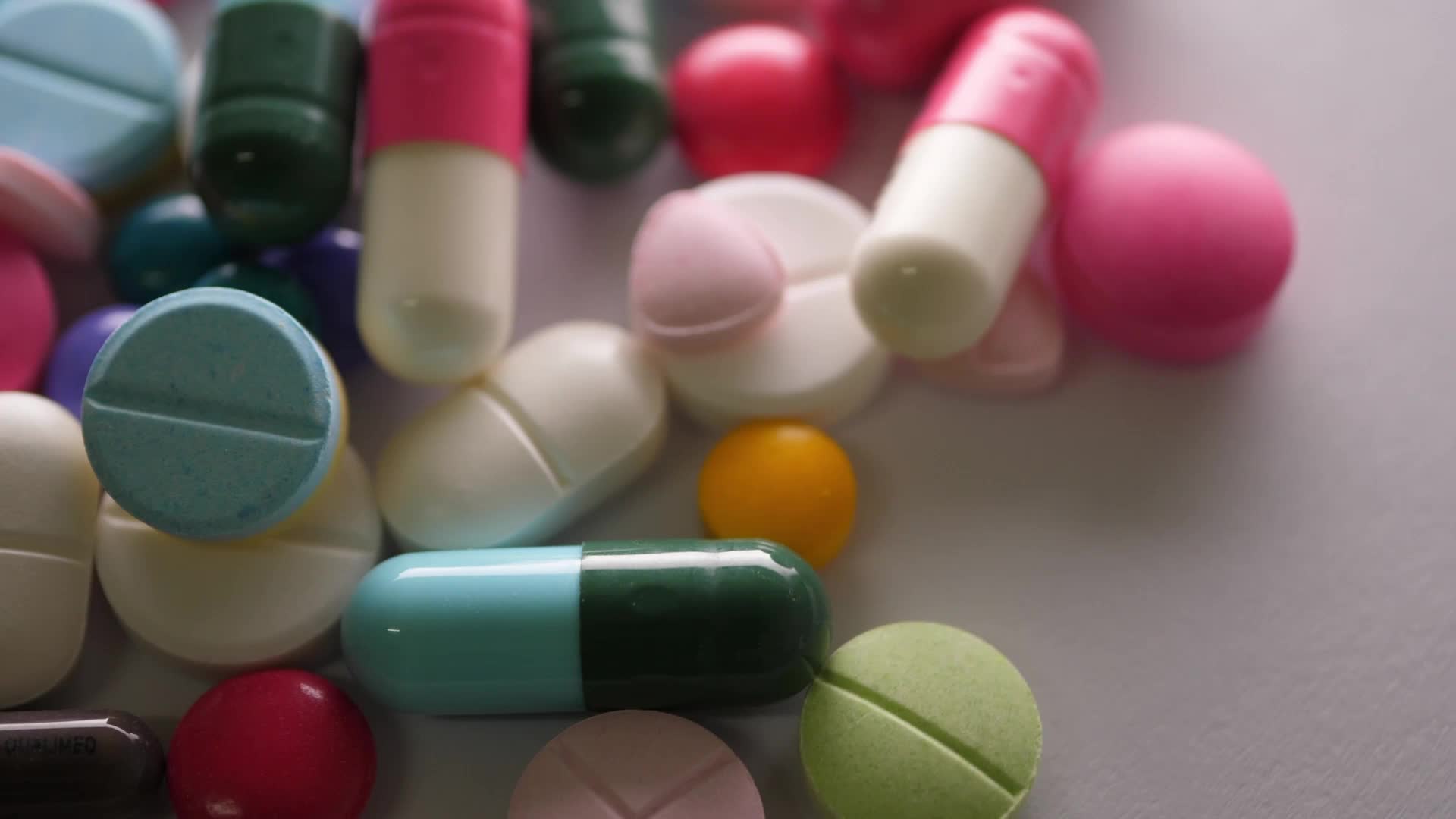 Major medication errors in a multi-specialty hospital in Delhi NCR: Feasible ways to reduce it and improve quality of care
Submitted by: Dr. Avinash Kumar
Mentor: Dr. Preetha G.S.
Mentor Approval
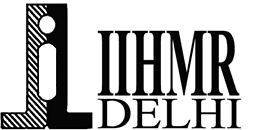 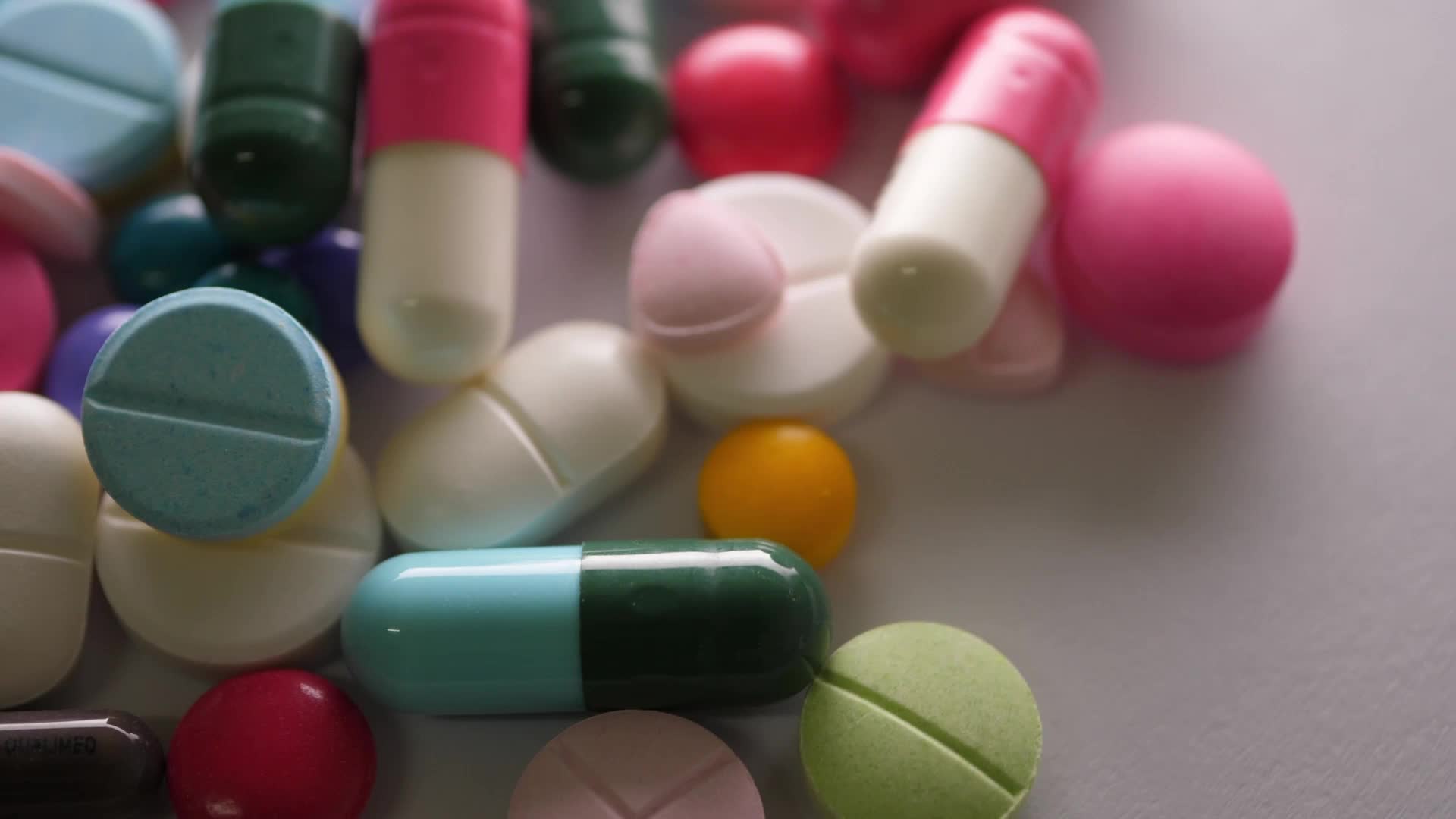 Medication error
Medication error (ME) is any preventable event that may cause or lead to inappropriate medication use or patient harm while the medication is in control to the health care professional, patient or consumer
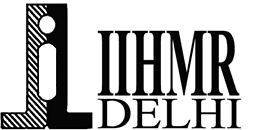 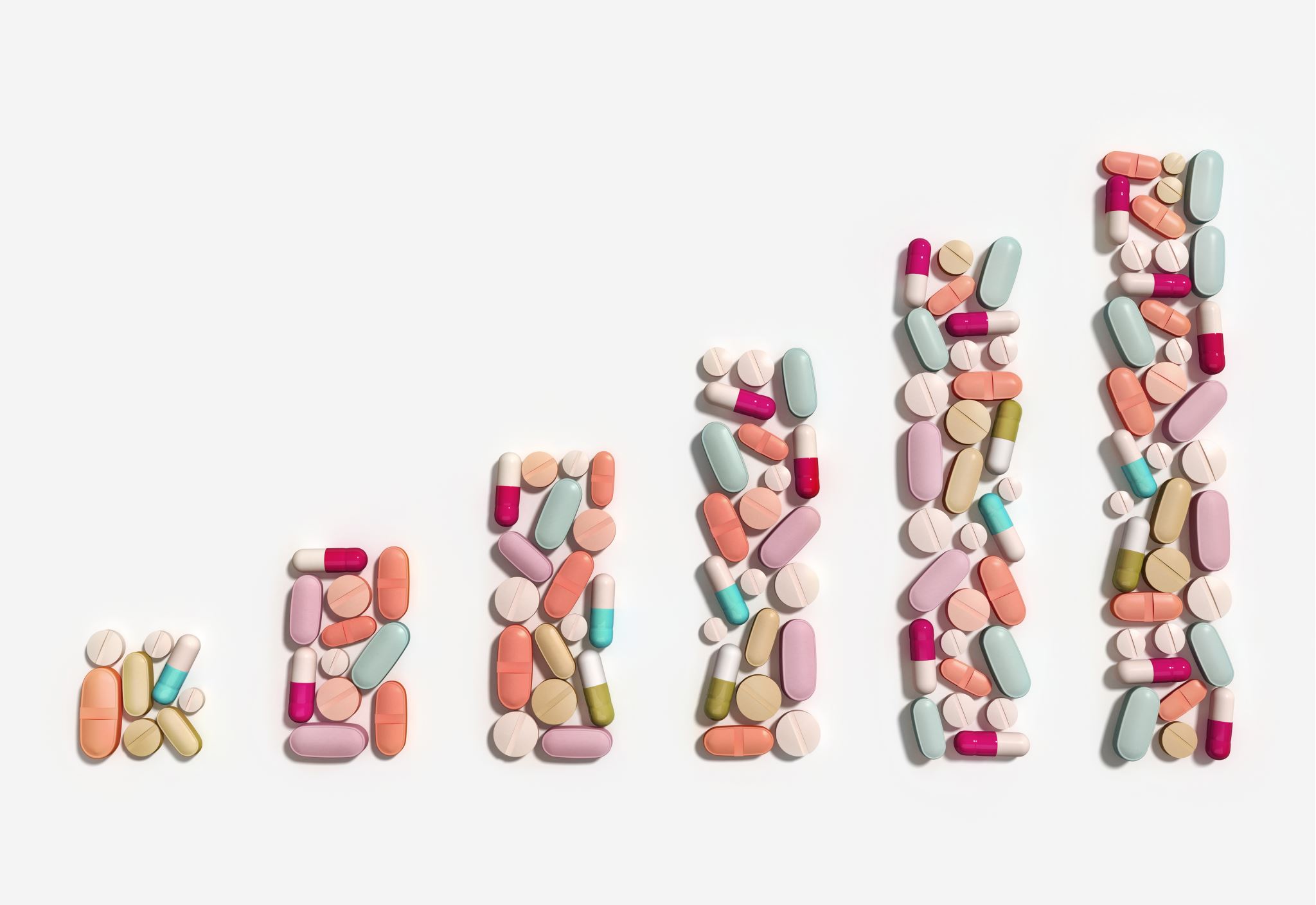 Types of Medication Error
Transcription Error
Omission
Missing Dose
Wrong Dose
Wrong Route
Dispensing Error
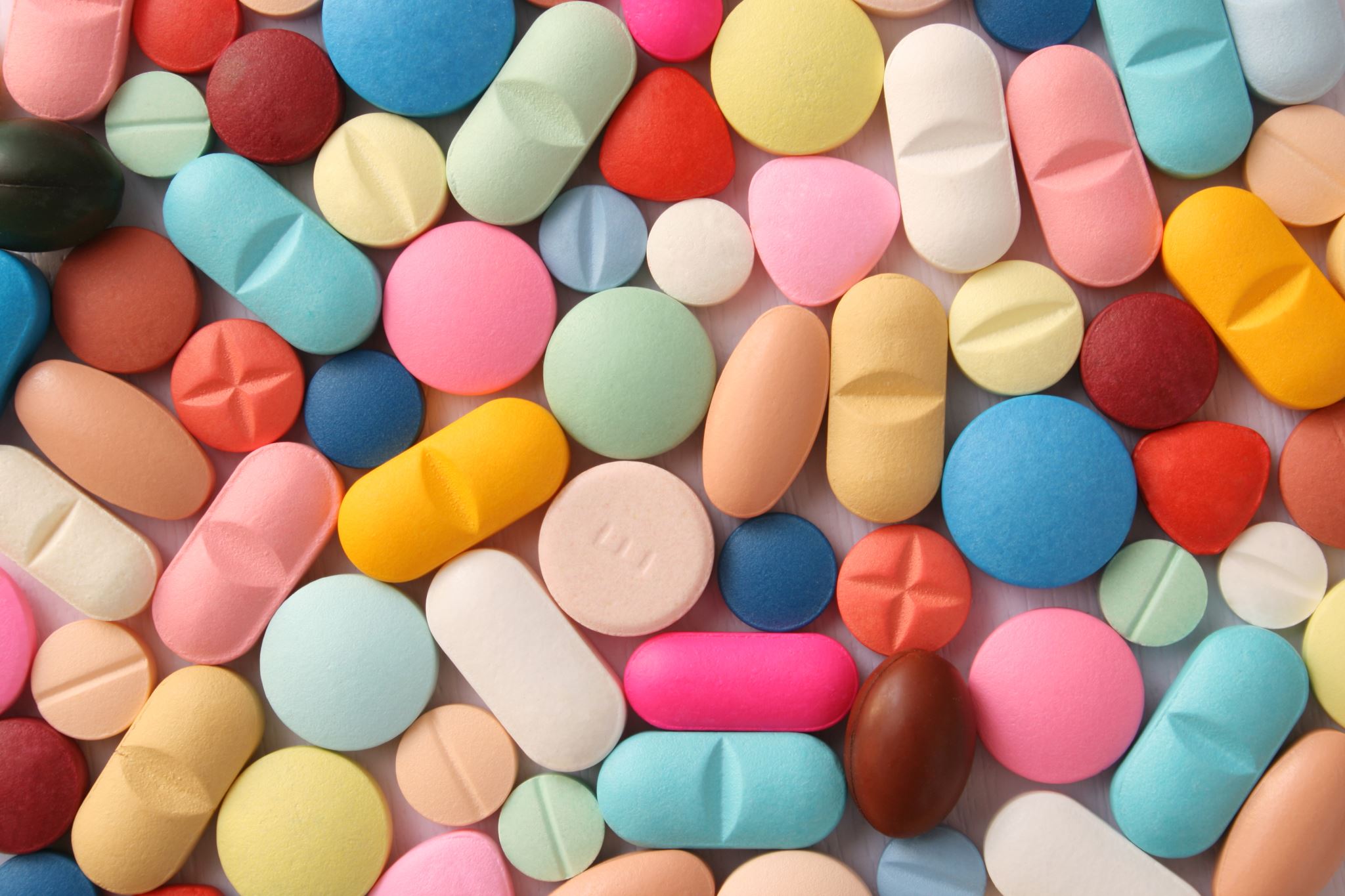 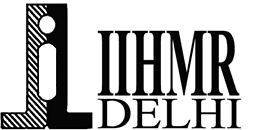 Background
Medication mistakes are a major concern for healthcare systems worldwide since they occur frequently in hospitalized patients.
ME can occur while prescribing, dispensing, transcribing, administering, and monitoring drugs.
Medical mistakes affect one in ten patients globally and can result in death, permanent or temporary injury, financial loss, and mental trauma to both the patient and, in some situations, the caregiver (WHO).
Poor medicine prescribing leads to numerous medication errors, which are caused by untrained medical staff personnel.
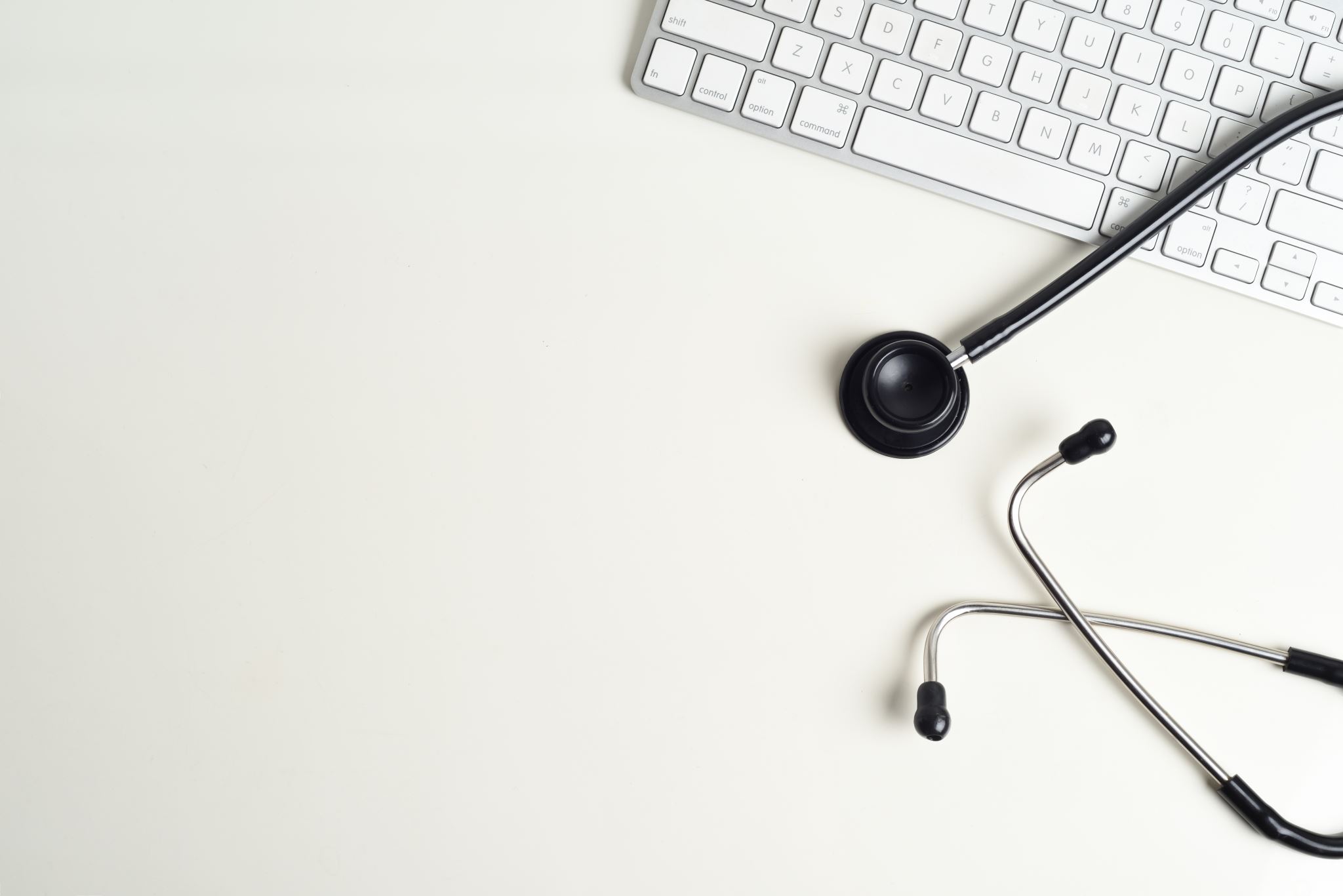 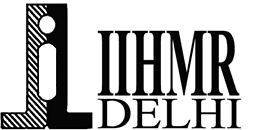 Objective
Broad Objective
To evaluate reduction in medication error in a multi-speciality Hospital

Specific Objectives
To assess major sources of medication error in a multi-speciality hospital
To train healthcare officials with POCQI model to improve the quality and reduce the medication error
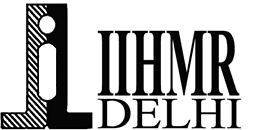 POCQI MODEL
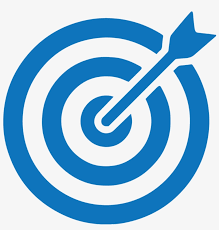 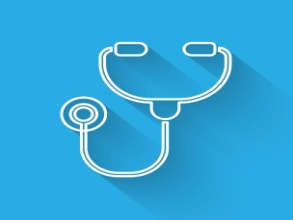 Identify the problems, forming a team and aim statement
Analysis and measuring quality of care
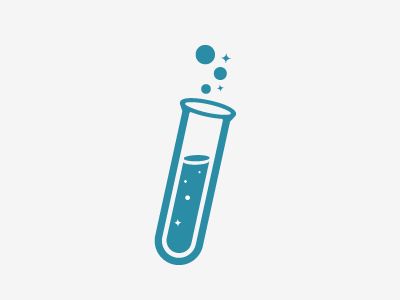 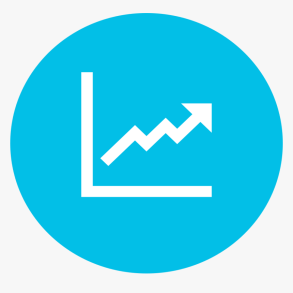 Developing & testing changes
Sustaining improvement
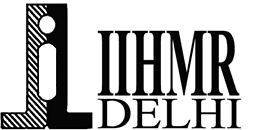 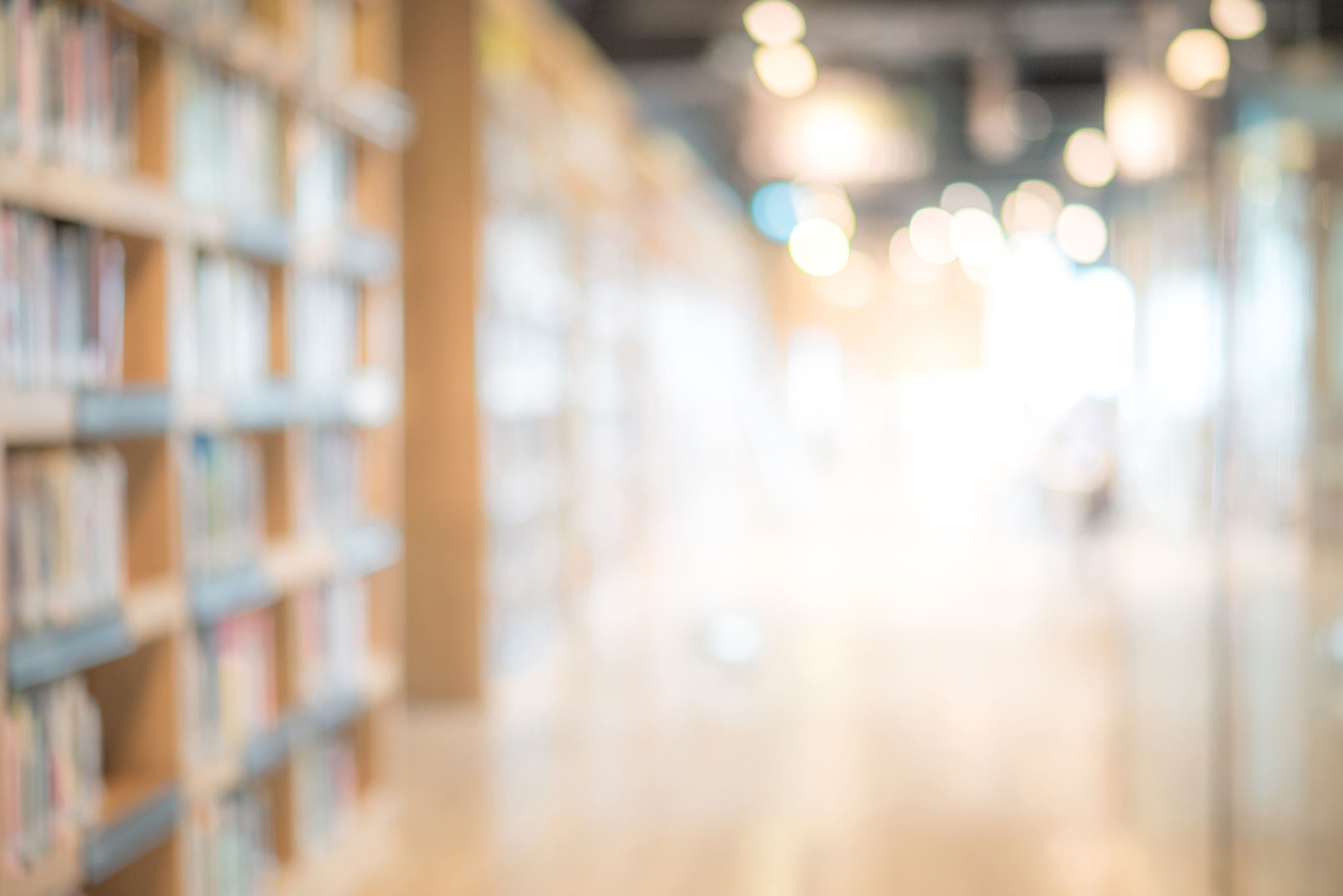 Methodology
Type of Sampling Technique: Convenience sampling
Study Design: Quasi-experimental (pre-post)
Study Duration: 4 months
Study Population: Patients admitted during the study
Inclusion Criteria: All patients admitted in the hospital during the study period
Exclusion Criteria: Prescription errors, ADR
Statistical Analysis: Frequency comparison using MS-Excel 2019
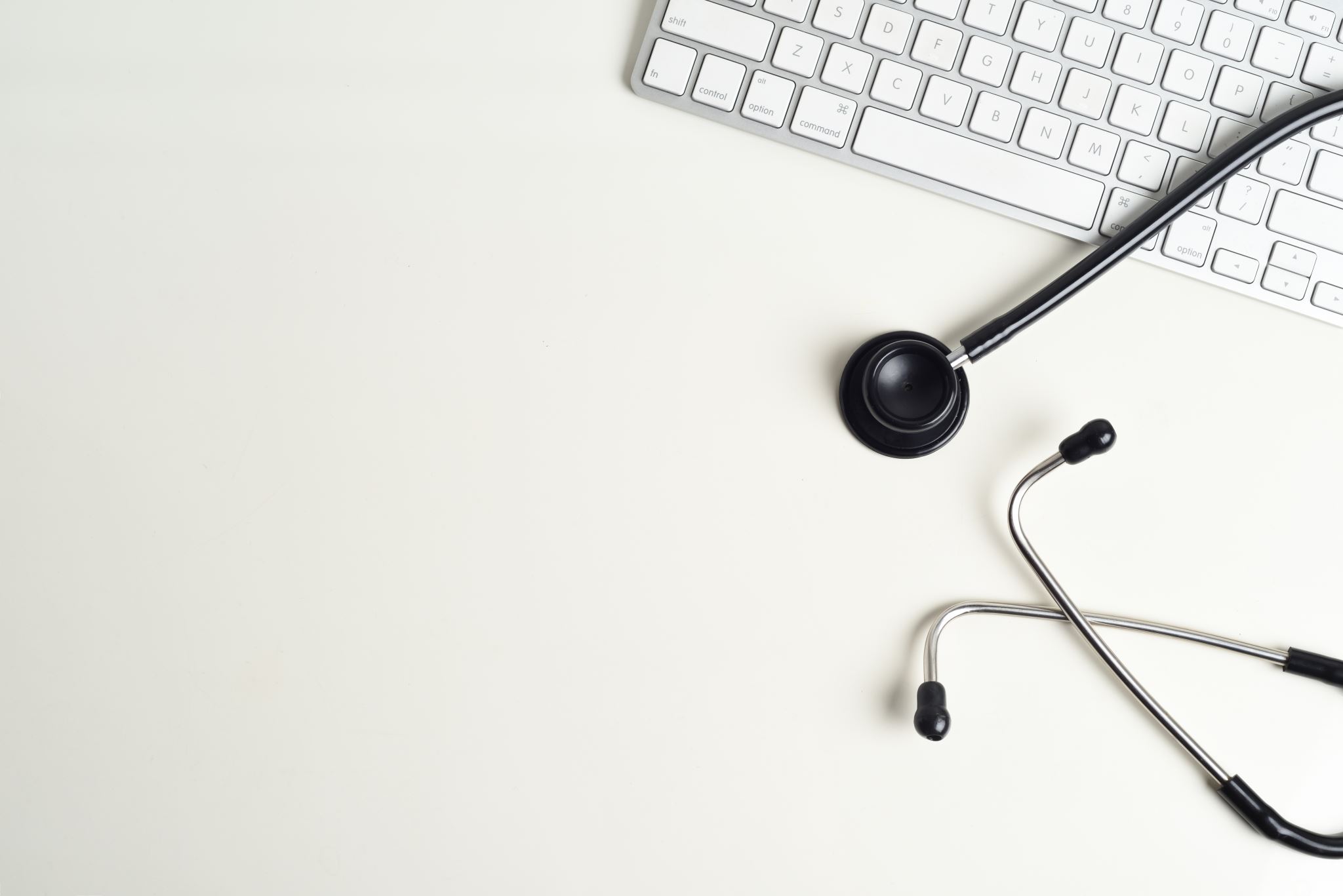 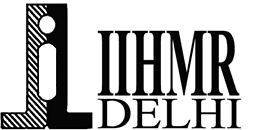 Study Setting
200-bedded hospital in Delhi-NCR
Average monthly admission: 348 patients
Number of consultants: 55(In-house: 40, on-call: 15)
No. of nursing Staff: 145 (Excluding OT staff, technicians)
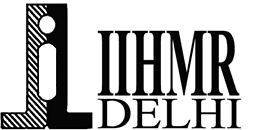 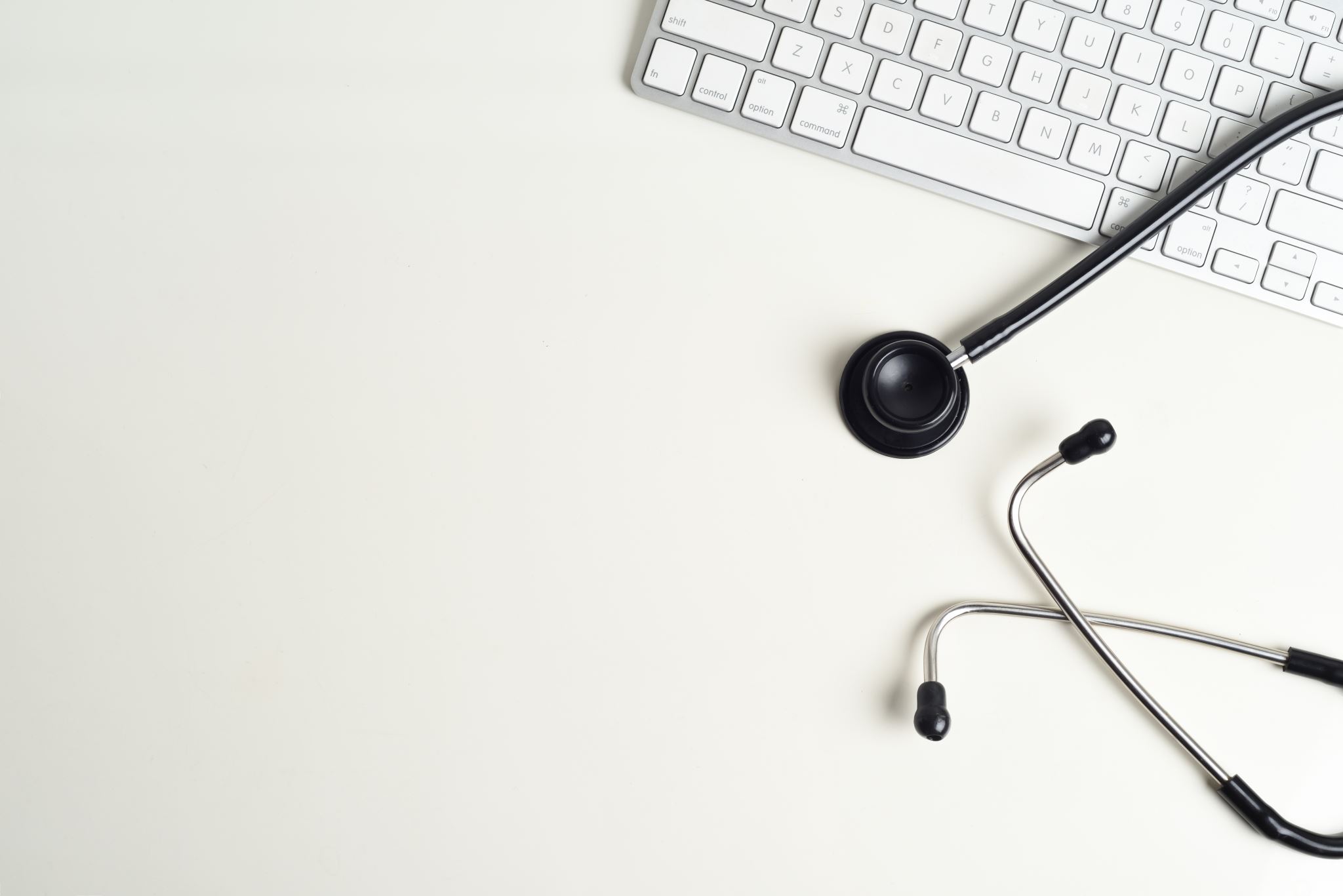 A quality improvement team of 7 members formed as per POCQI module (1 member of quality department, NS, ANS, DNS, Clinical pharmacist, MS, AMS)
Incident forms were filled with every medication error
Weekly meeting to review the collected data
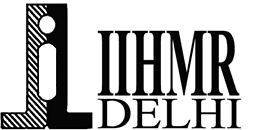 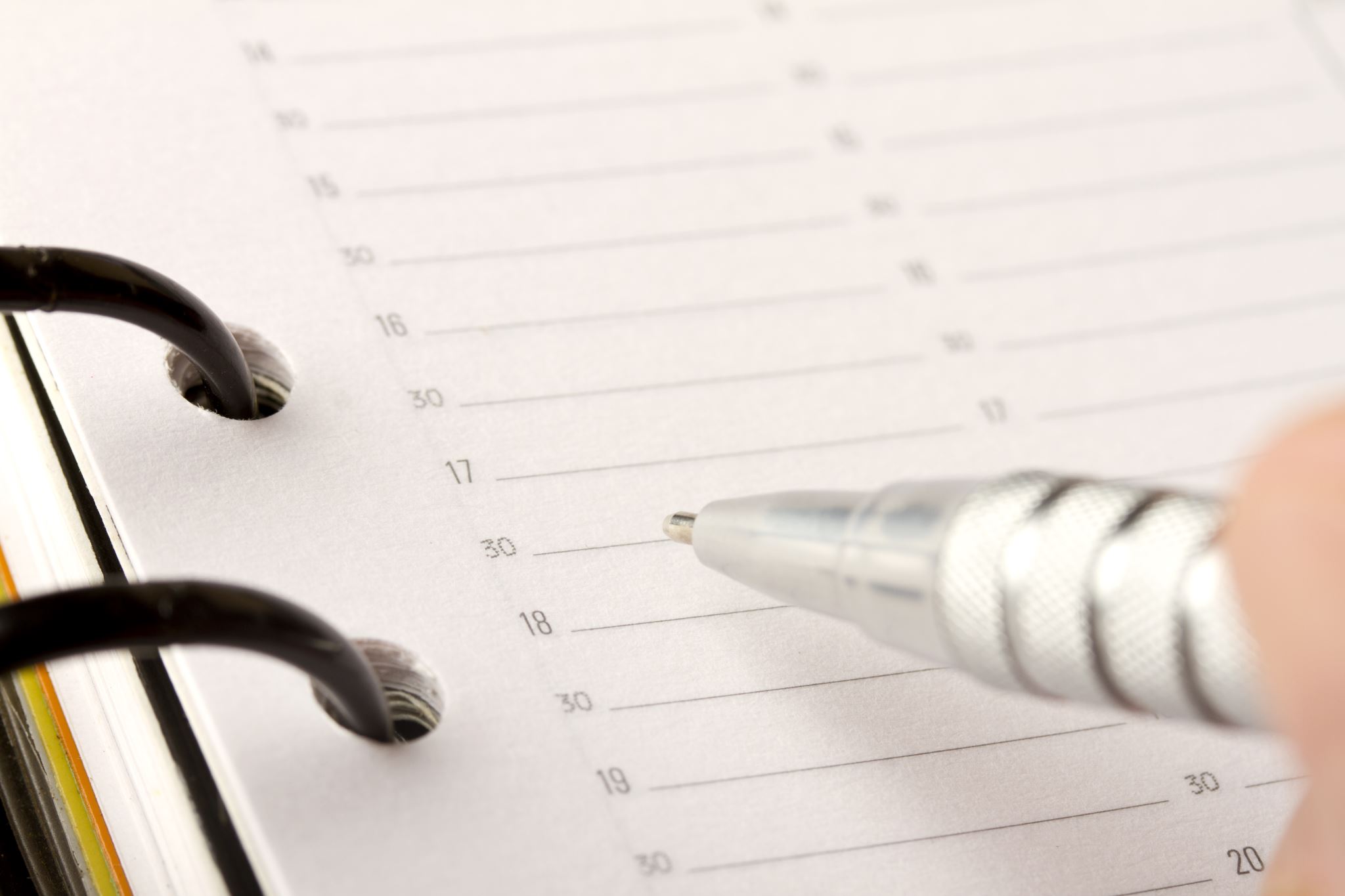 Results
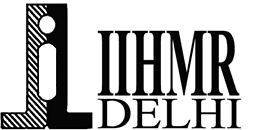 Baseline Assessment
Baseline survey: 23rd Jan to 23rd Feb 2023 
Sample Size: 250 Patient files
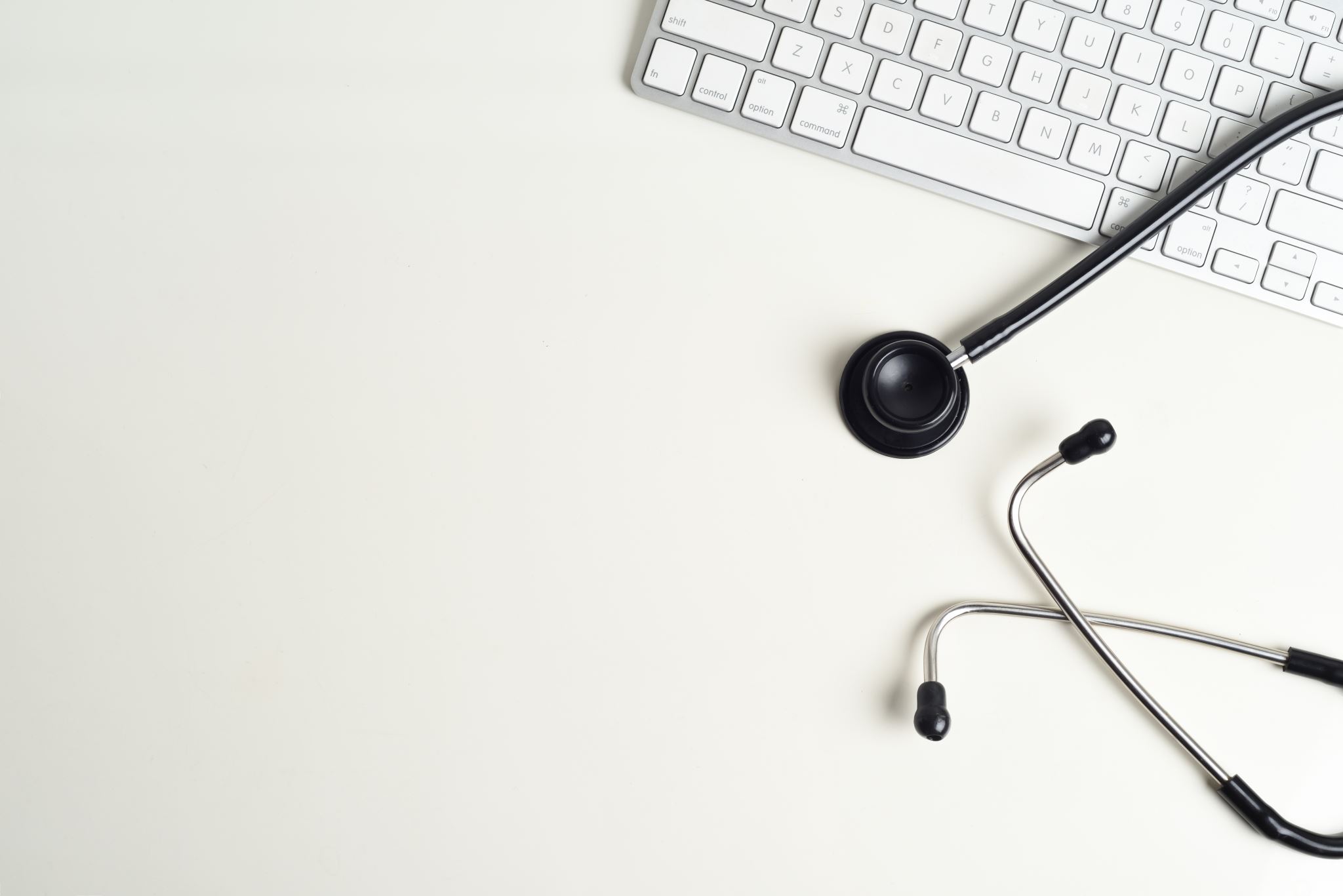 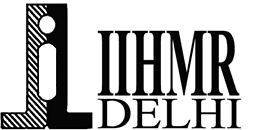 Outcome of baseline assessment
Gap in knowledge regarding the appropriate dosage
Nursing staff had to copy orders in drug charts, leading to errors.
Lack of experienced staff
Lack of accountability as multiple files were observed without countersign of RMOs.
No system for cross-checking drug chart
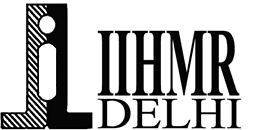 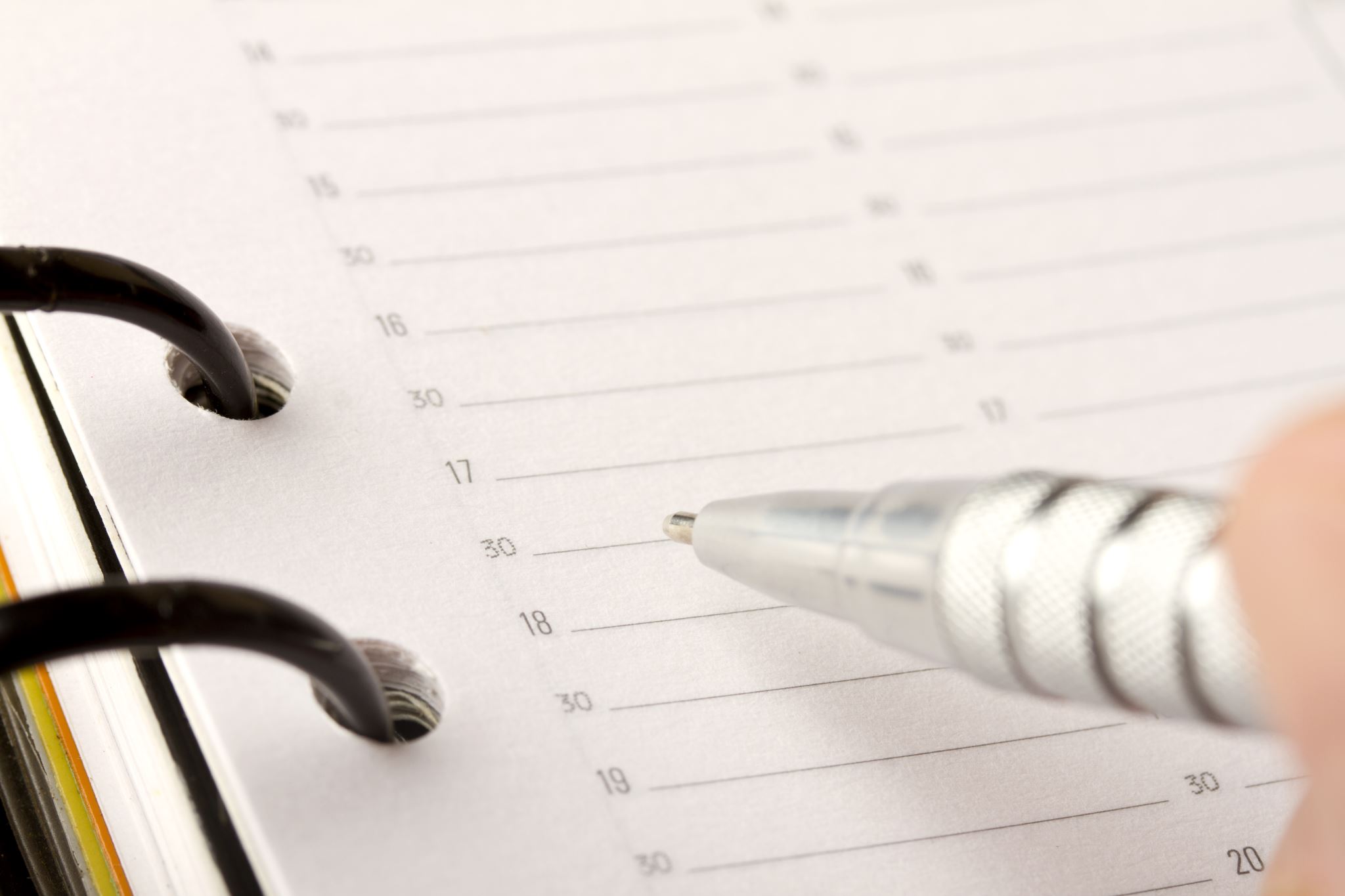 Developing And Testing Changes
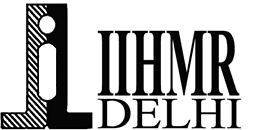 Suggestions
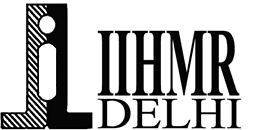 PDCA CYCLE 1
D
A
P
C
PLAN
CHECK
DO
ACT
Training calendar is made involving nursing staff and RMO and training given accordingly
Regular Monitoring by the quality team of the process cycle
A marked decrease in the occurrence of medication errors.
.
Training of the on-duty doctors and nursing staff on MOM.  E.g. - Pharmacological properties, dosages, mode of administration
.
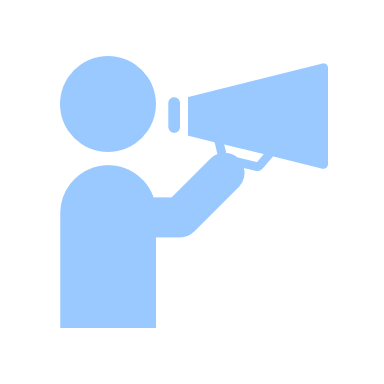 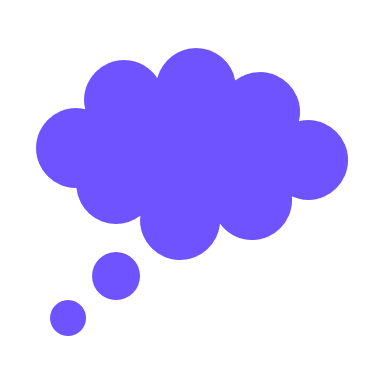 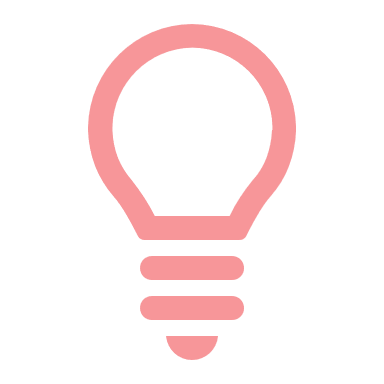 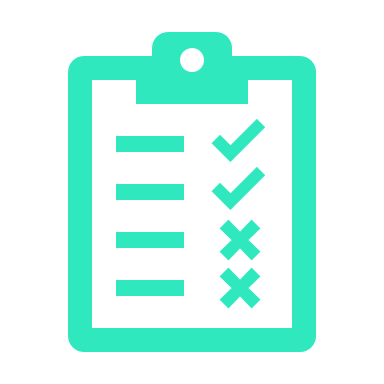 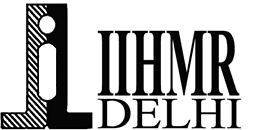 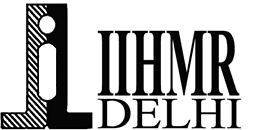 PDCA CYCLE 2
D
A
P
C
PLAN
CHECK
DO
ACT
Drug Charts should have the signatures of the nursing staff and nursing in charge.
Countersign by the RMOs.
TL will evaluate the fresher staff’s progress
Proposal for full signature and cross checking of drug charts.
And evaluation of fresher staff by the TL
Full signatures of healthcare staff on drug charts.
And fresher staff will administer drug under the observation of TL
The initial hurdle to motivate the nursing staff and RMOs.
Medication error percentage decrease to some extent
.
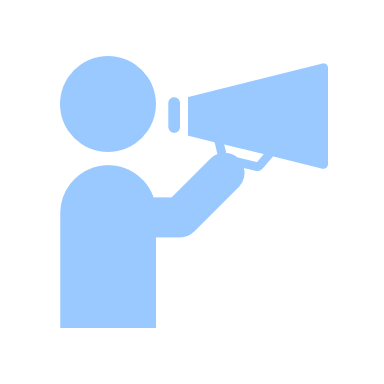 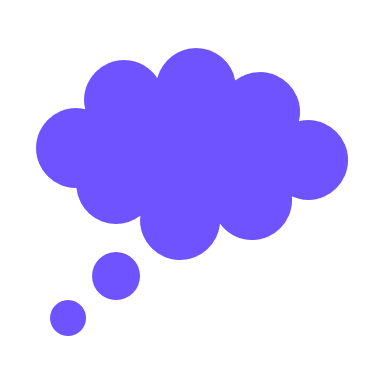 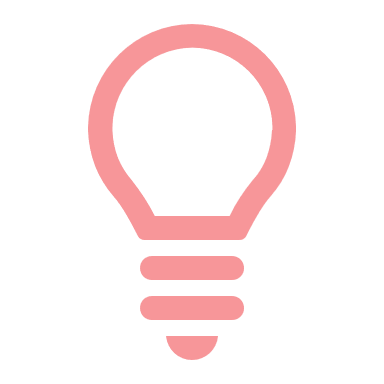 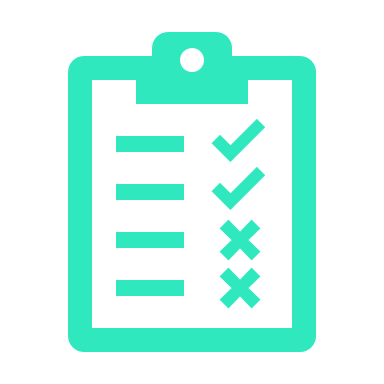 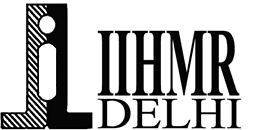 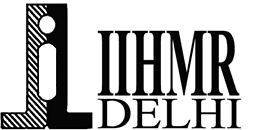 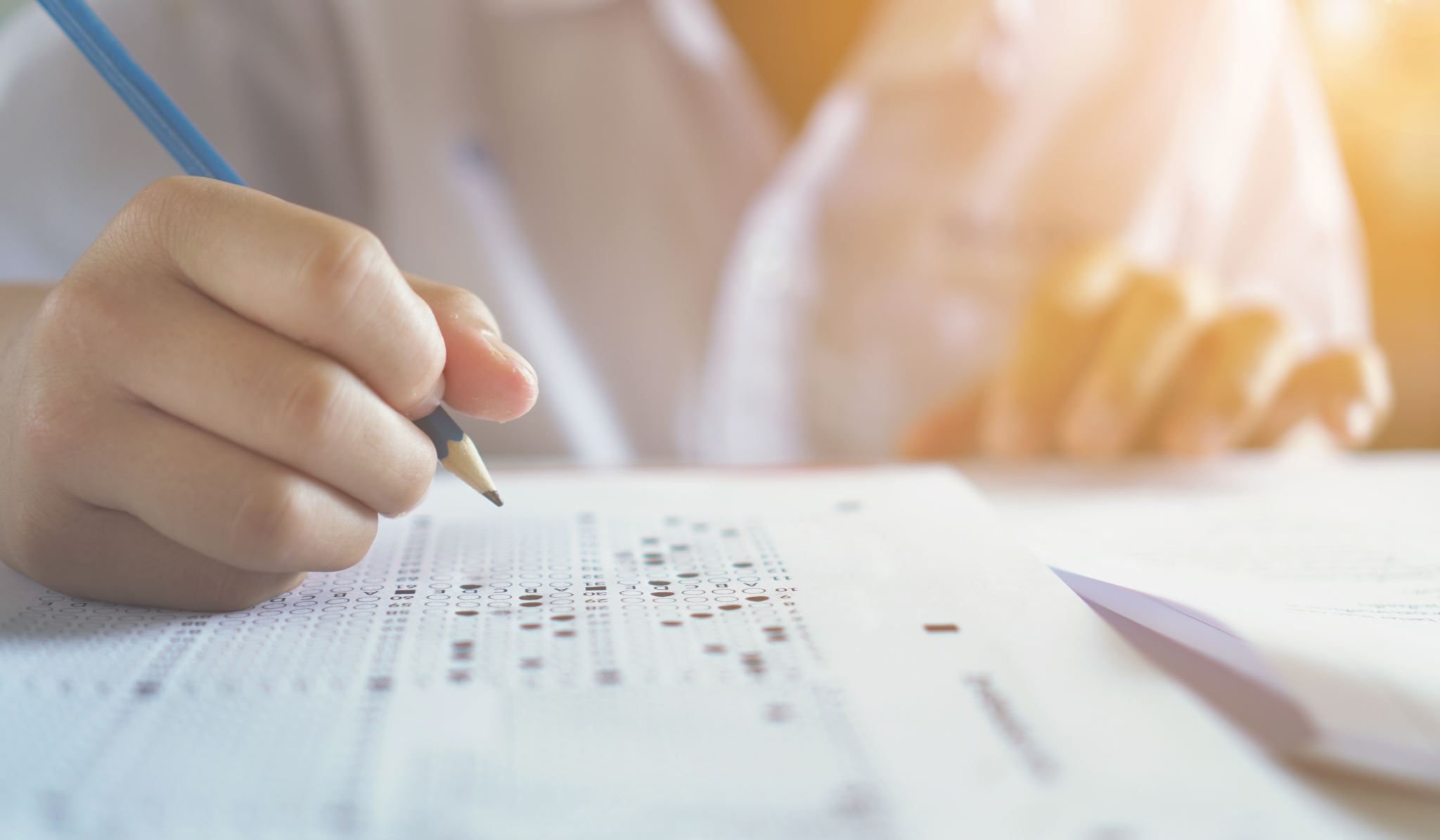 Results in a nutshell
750 files were audited during the study
Occurrence of medication errors and factors were identified using QI tools.
Transcription error and missing dose error were more frequently observed than other errors
Error was found to decline after using POCQI model from baseline (12.4%) to after 1st PDCA cycle (11.6%) and after 2nd PDCA cycle (6.8%)
Total error reduced from 31/250 files at baseline to 17/250 files at endline (after 3 months)
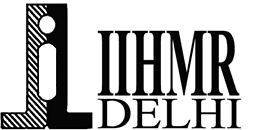 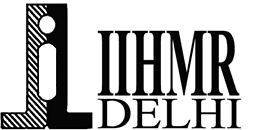 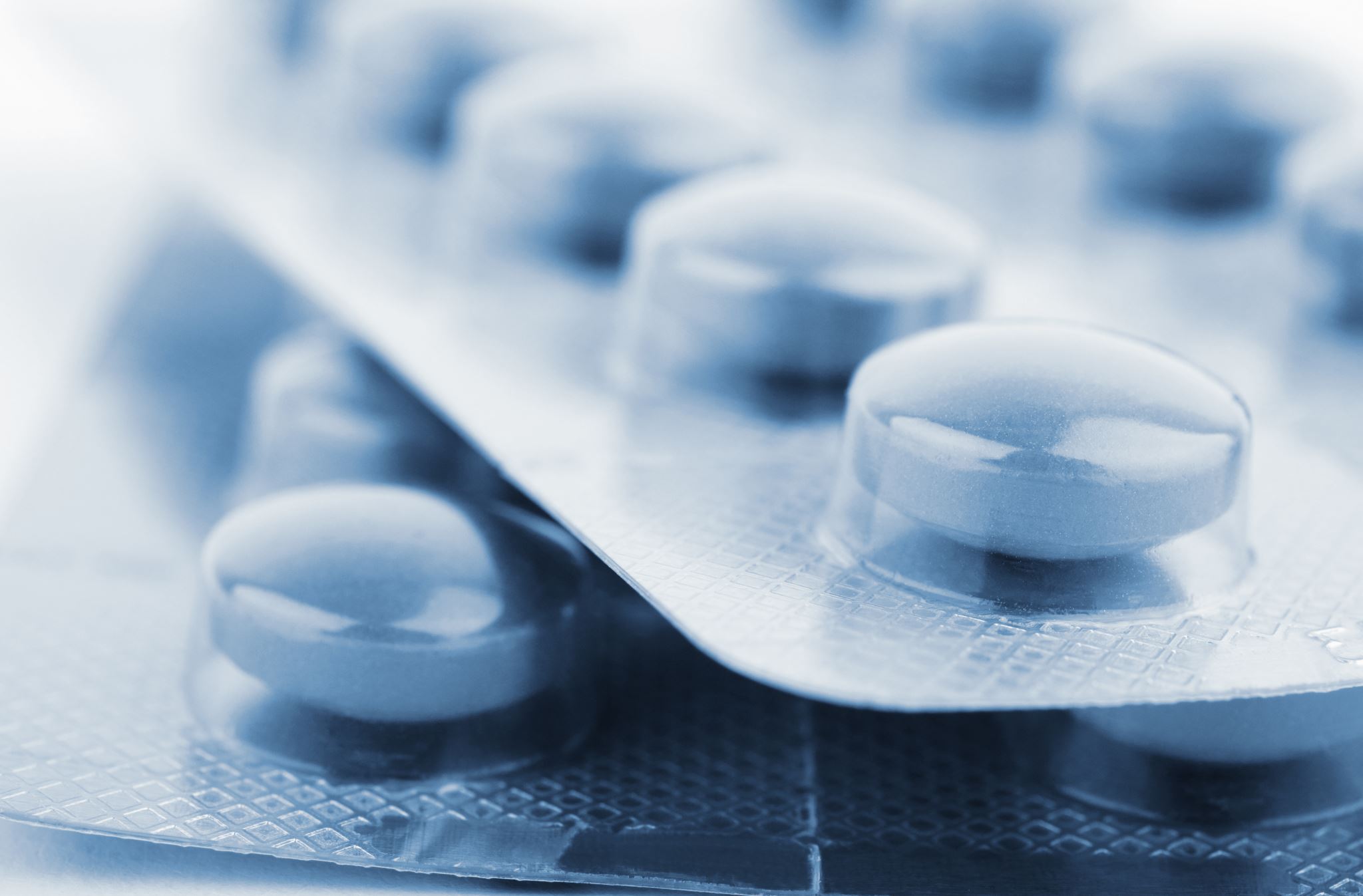 Discussion
Error in medication prescription can lead to life threatening problems
We have found almost 50% reduction in error from baseline to after two PDCA sessions.
Similar reduction in error was found in a study by Mondal et al. 2022, where the reduction 48% to 14% after four PDCA cycles
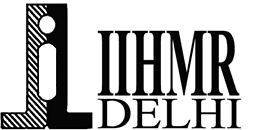 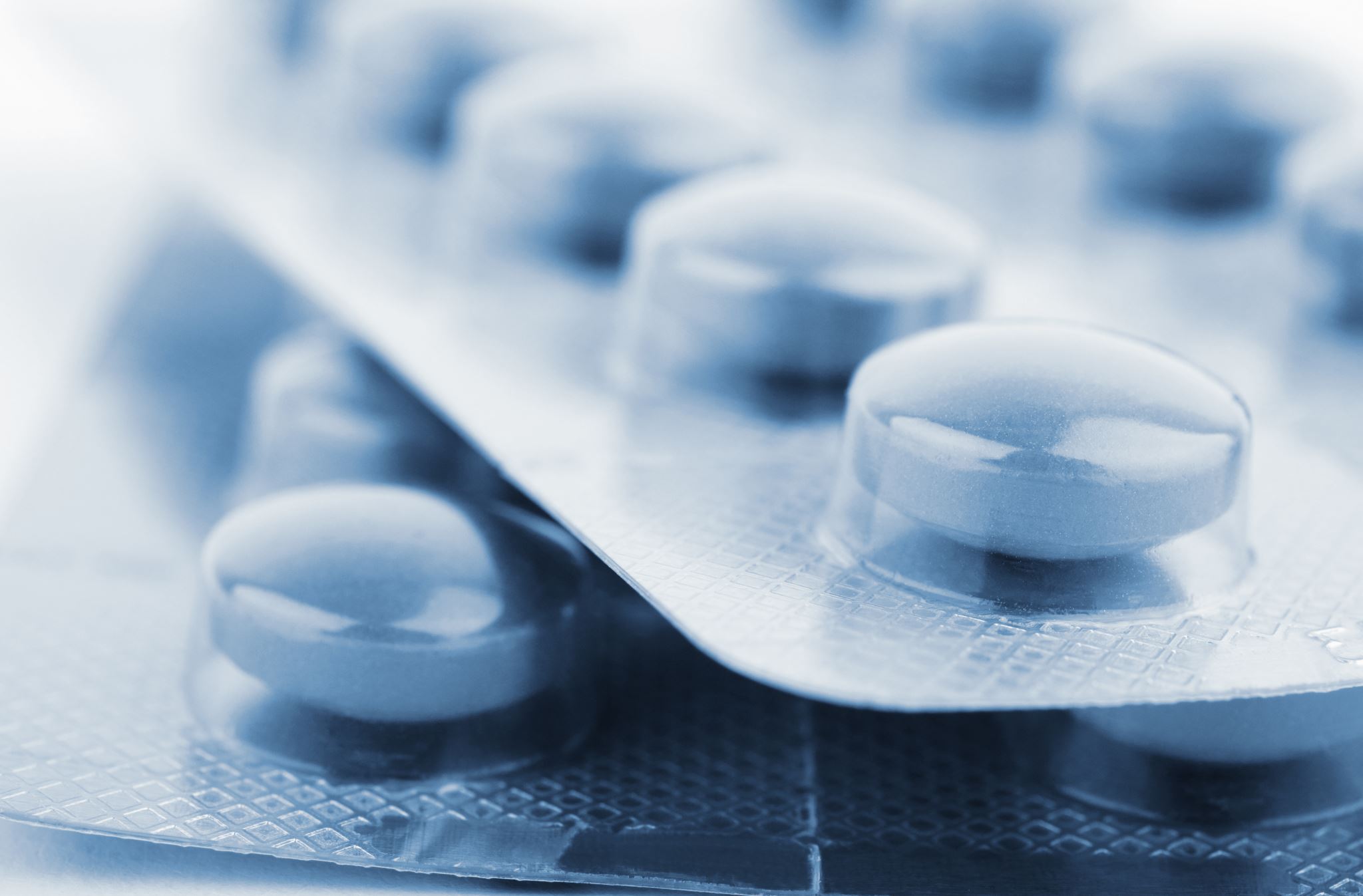 Discussion
Transcription error was found to be the maximum compared to other errors as also seen in a study by Meneza et al. in 2018.
Reason for high transcription error could be illegibility of the prescriptions, staff incompetence, heavy work load and repetitive desk jobs
Reduction in error after training sessions reflects that with timely intervention, proper training and continuous evaluation medication error can be decreased
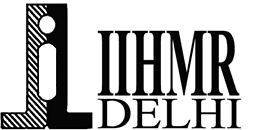 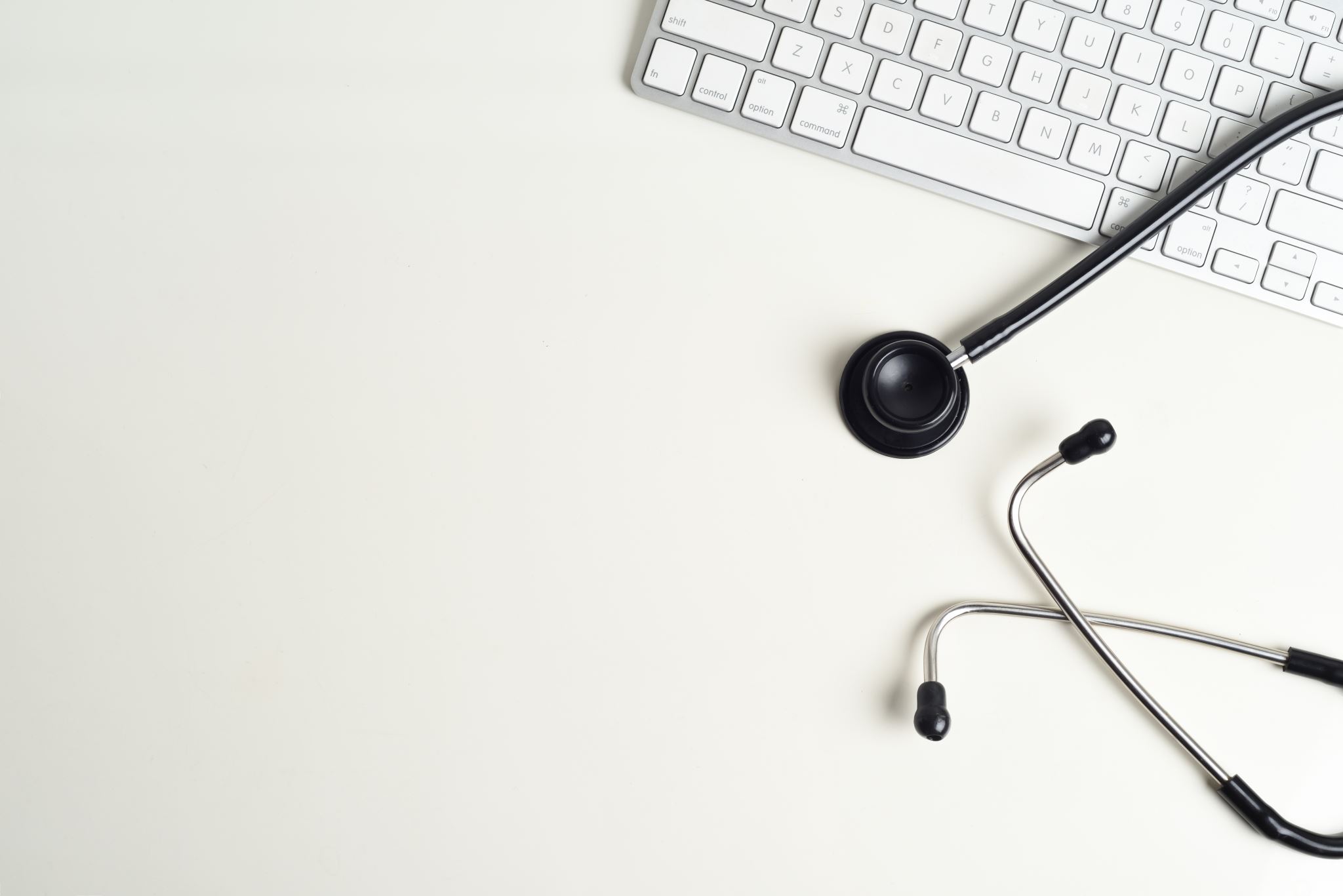 Limitation
Very limited studies available in this area
We could do only two PDCA cycles due to paucity of time
Prescription errors and ADR were not included in the analysis
Only single clinical pharmacist in the hospital.
Not all consultants were able to join the meetings as per the schedule
Not enough time for post evaluation
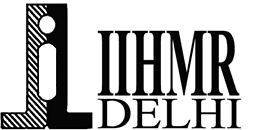 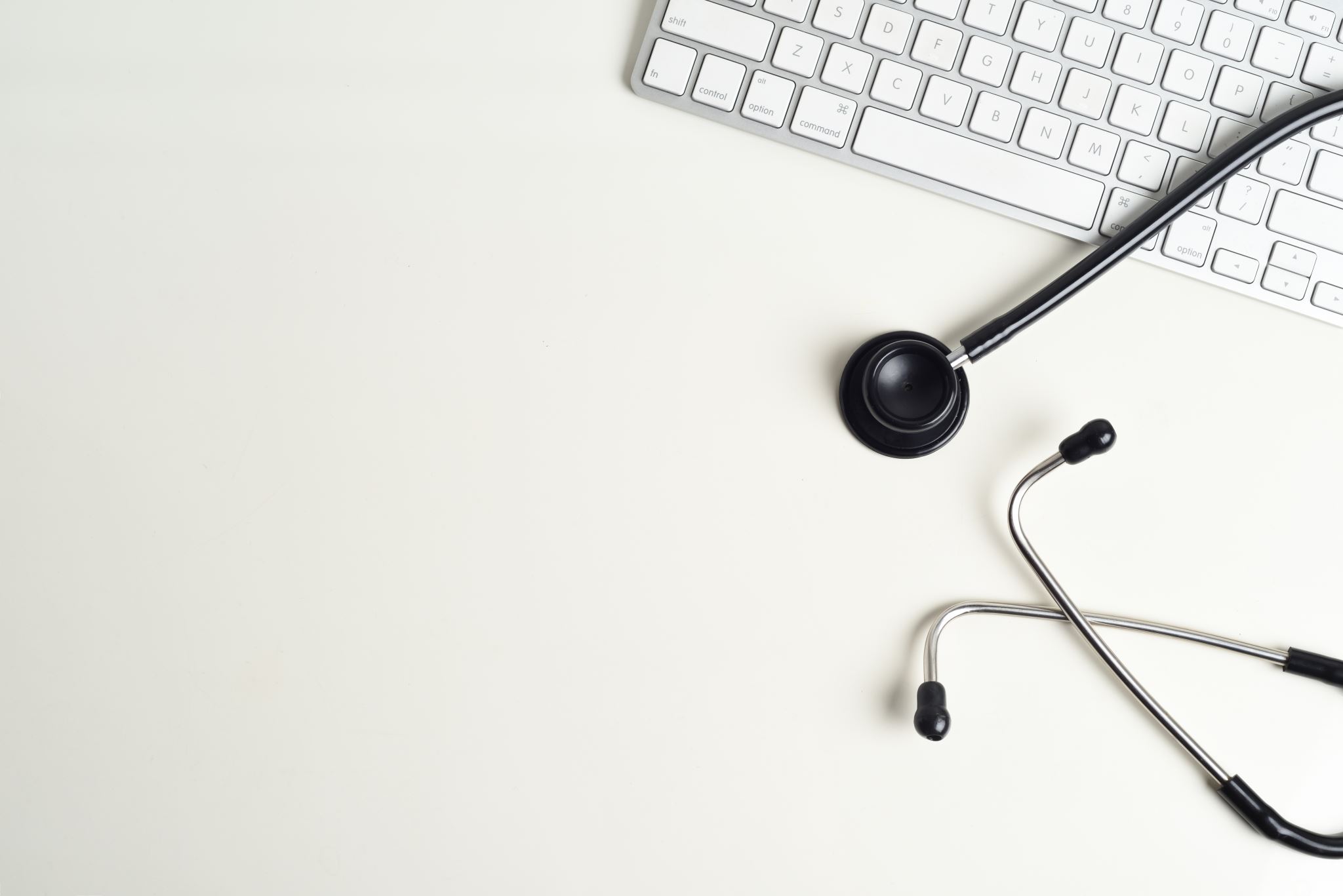 Recommendations
More involvement of quality manager in the quality circle
Impact of medication error on condition  of patients need to be studied.
Increasing the number of clinical pharmacologists in the hospital.
Team leaders should be assigned in nursing team for proper supervision.
References
Eslami K, Aletayeb F, Aletayeb SMH, Kouti L, Hardani AK. Identifying medication errors in neonatal intensive care units: a two-center study. BMC Pediatr. 2019 Oct 22;19:365. 
Krzyzaniak N, Bajorek B. Medication safety in neonatal care: a review of medication errors among neonates. Ther Adv Drug Saf. 2016 Jun 1;7(3):102–19. 
Salmasi S, Khan TM, Hong YH, Ming LC, Wong TW. Medication Errors in the Southeast Asian Countries: A Systematic Review. PLOS ONE. 2015 Sep 4;10(9):e0136545.
Alsulami Z, Conroy S, Choonara I. Medication errors in the Middle East countries: a systematic review of the literature. Eur J Clin Pharmacol. 2013 Apr;69(4):995–1008. 
Batta A, Singh B. Rational approach to prescription writing: A preview. Neurol India. 2018 Jul 1;66(4):928.
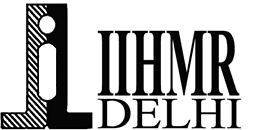 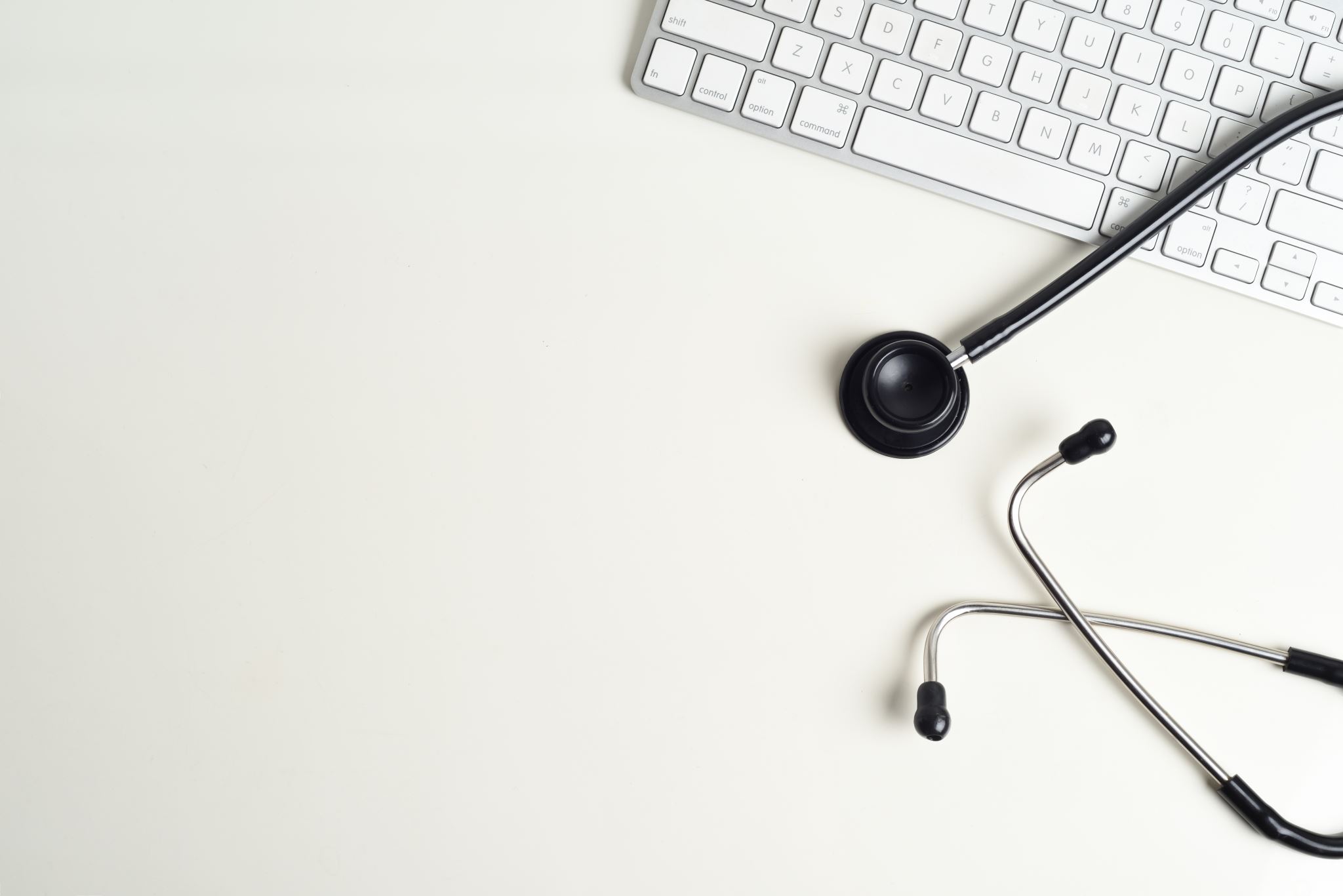 THANK YOU